Communication
Chapter 7
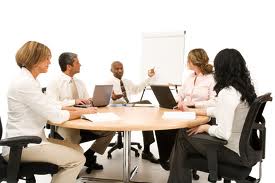 Imagine you are a few years older and in a great career.  Answer these questions…if you’re still not sure think about your current employment or relationship with teachers at school.

Let’s find out what kind of communicator you are!
The Communication Quiz
1. When I start something new at work, I:

a) Decide on the quickest way to get it 	done
b) Brainstorm some ideas of how to do it
c) Ask someone else for suggestions
d) Make a list of all the things I need to do
The Quiz
2. When I have to tell someone bad news, I:

a) Tell them 
b) Tell them to look at the bright side and I 	point out the positives
c) I worry how the other person will feel 	about the bad news so I talk it over with 	someone else to help me prepare
d) Carefully explain all the reasons so they can 	understand the logic behind the news
The Quiz
3. When I’m working with a group of people, I:

a) Keep things on track so there are no 	delays
b) Suggest ways to keep people interested 	and enthusiastic 
c) Make sure that everyone gets included in 	the information so no one feels left out
d) Make sure that procedures are followed so 	nothing is missed
The Quiz
4. When I show someone else how to do a task, I:

a) Show them as quickly as possible so I can get 	back to my work 
b) I get them excited about the task so they’ll 	want to do it
c) Chat with them so they’re comfortable and 	help them to learn the task at their own 	speed
d) Explain the Standard Operating Procedure, and 	make sure they understand all the steps to 	do it correctly
The Quiz
5. On Monday morning one of the first 	things I do is:

a) Get to work 
b) Tell people how I spent my weekend
c) Ask how other people spent their 	weekend
d) Look at my to-do list and plan my day
The Quiz
6. If I’m mad at someone at work, I:

a) Tell them
b) Do my best to control my anger but 	sometimes I just can’t help showing 	how upset I feel 
c) Smooth it over -- I don’t like conflicts 
d) Try to avoid them
The Quiz
7. When I have to convince someone to do 	something, I:

a) Tell them what they should do 
b) Wonder how I can excite them with my 	ideas
c) Try to understand their underlying 	concerns
d) Gather all the relevant information for a 	thorough presentation of the facts
The Quiz
8. When I have a problem, I:

a) Decide the direction I want to go in
b) Try to come up with some creative new 	ideas
c) Ask for help from my co-workers 
d) Look for information on how similar 	problems have been dealt with in the 	past so I can determine the next 	logical steps
The Quiz
9. In a meeting I usually:

a) Take charge
b) Provide a little humor or fun
c) Ask questions to make sure that the 	viewpoints of everyone are included
d) Stick to the schedule to make sure we 	don’t miss any details
The Quiz
10. If I don’t get something I need to do my 	job, I:

a) Tell my boss exactly what I need and 	make sure I get it 
b) Develop creative ways to get things done
c) Do my best to get my work done even if I 	don’t have everything I need
d) Give a detailed list to my boss of what I 	need, when I need it, and why I need it
The Quiz
11. When my boss invites me out to 	lunch, I:

a) Stick to business topics
b) Think it will be fun
c) Look forward to talking to my boss and 	getting to know her better 
d) Prepare an update of the details and 	progress of my current projects to 	review
The Quiz
12. When someone makes a mistake, I:

a) Tell them 
b) Try to motivate them to do better next 	time
c) Try to make them feel better about it 	after all everyone makes mistakes
d) I carefully explain the details of the 	problem and take them step by step 	through the correct solution
The Quiz
13. I would consider quitting my current job if:

a) I wasn’t promoted as quickly as I think I 	should be
b) My boss didn’t appreciate my creative 	contributions
c) I didn’t get along with my co-workers
d) The company forced me to make rush 	decisions without careful consideration of 	the facts
The Quiz
14. When I consider looking for a new job, I:

a) Quickly call a placement agency I don’t like to 	waste time on jobs that may not be able to 	offer me what I’m worth 
b) Call my friends and let them know that I’m 	looking they know that I get bored after a 	while at a job so they’re not surprised 
c) Don’t like to change jobs unless I absolutely 	have to
d) Carefully review my qualifications and 	compare 	them to information about other 	companies and jobs
The Quiz
15. I prefer to communicate:
	
a) With brief e-mails or notes
b) In person - it’s so much easier to convince 	someone in person
c) In person -- its easier to listen to someone 	and get to know them in person 
d) With carefully planned e-mails or 	messages that include all the relevant 	information and backup
The Quiz
16. My work space is:

a) Decorated with things that show high 	status or power
b) Filled with fun pictures and items that 	reflect who I am 
c) Comfortable - it has pictures of my 	family and friends
d) Very neat with few distractions
The Quiz
17. I prefer to dress in:

a) Power suits
b) Clothes that show my individuality
c) Comfortable clothes
d) A conservative and professional manner
The Quiz
18. When my boss doesn’t notice I’m doing 	a good job, I:

a) Tell her directly 
b) Let her know the great things I’ve done and 	the terrific things other people say about 	me
c) Hope she’ll notice -- I don’t like to boast
d) Send her detailed proof of all the hard work 	that I have accomplished
The Quiz
19. I would describe myself as:

a) Direct 
b) Enthusiastic
c) Friendly
d) Logical
The Quiz
20. I like to work with co-workers who are:

a) Results oriented 
b) Fun 
c) Nice 
d) Detail oriented
The Quiz
Add up all your 
A’s, B’s, C’s and D’s

Determine which you are the highest in.
The Results
A Bossy Type   It’s all about results. You get things done. You are:-- Results-oriented.			-- Fast-paced.-- Assertive. 			-- A quick decision-maker.-- Time conscious.			-- Direct and to the point.
 B Bubbly Type   You’re enthusiastic and you like to work with other fun people! You do your best work when you’re talking to other people. Ideas just seem to tumble out of your mouth when you talk to others. Typically, you’re quick to jump in with ideas and you enjoy bantering with others. You like multitasking and are good at doing several things at once.
 C Buddy Type  People often mention how nice you are. It makes you feel good when you hear that and you like helping the people with whom you work. You always try to do your best and you’re willing to put in extra time on a project and pitch in wherever it is needed. After all, it’s important you all work together to get the job done. You work with some great people and you like to do things for them such as bringing in donuts on Fridays or starting a collection to buy a birthday cake. You know people appreciate little things like that. Your group feels like old friends who look out for one another. Even when things are difficult, you can get through it if you all work together.
 D Brainy Type  Brainy types focus on Facts and prefer Thinking over Action. Brainy types are:1. Calm				2. Quiet3. Private			4. Detail Oriented5. Logical & Structured

After you learn about your preferred communication type, think about how your co-workers like to 
communicate. If you’re very different, you may find it harder work well together. By understanding 
you and the people around you, you can make small adjustments in the way you deal with them to 
build better relationships and get better results.
The Results